National Innovation Centre for Data
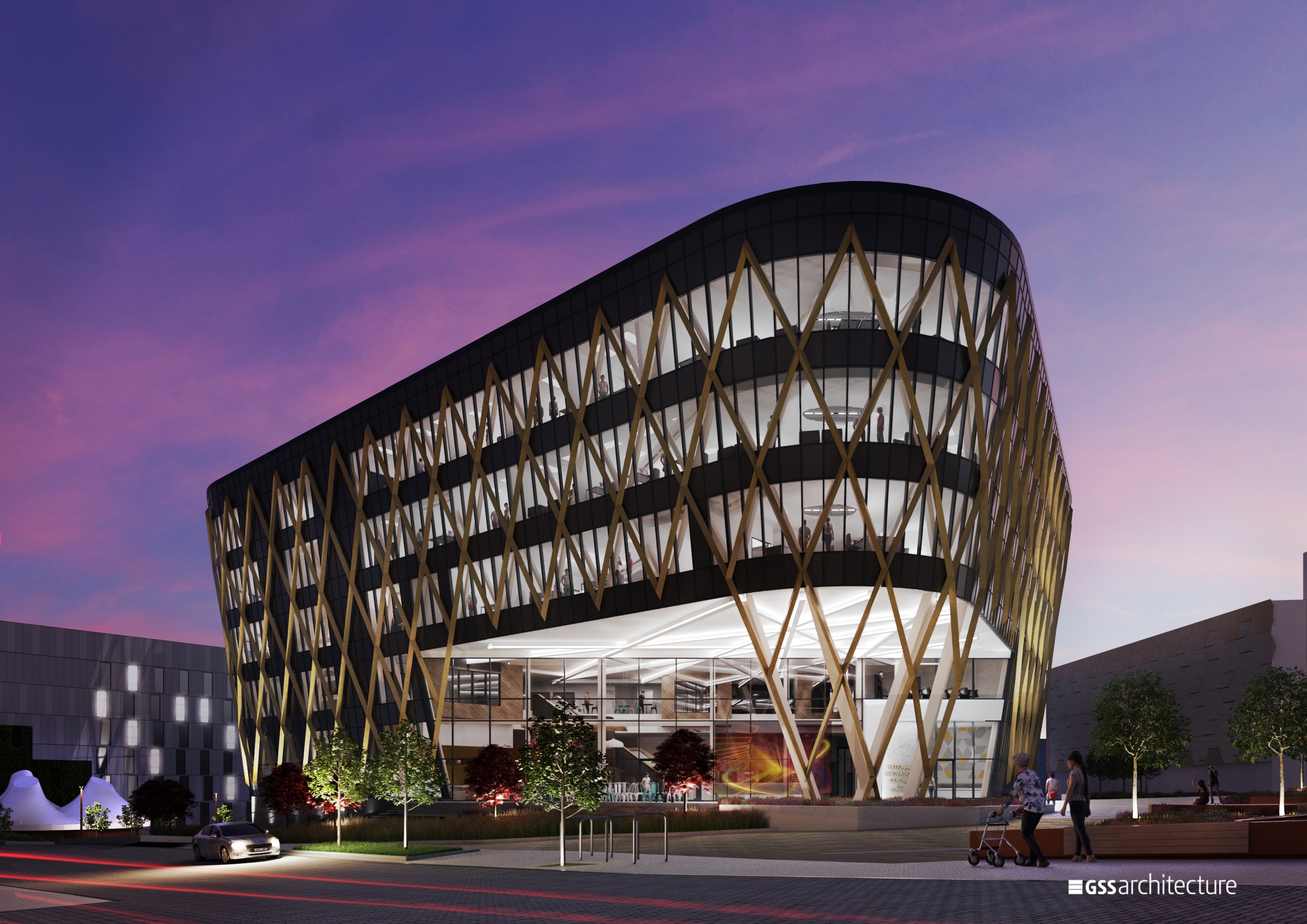 Steve Caughey, Director
NICD provides organisations with the skills they need to obtain insight from their data by upskilling their own people on their own platforms using their own data.
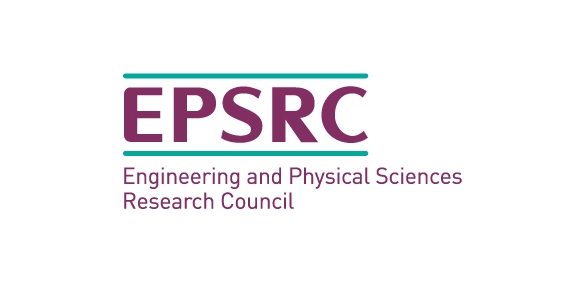 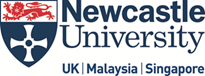 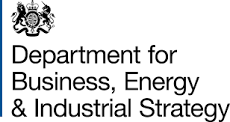 Newcastle Data
Engagement
Impact on Industry and Public Sector
#1 in Computing for Research Impact [REF 2014]
Cloud Innovation Centre (£2M)
Innovation
Cycle
World leading in Scalable Data Science [REF 2014]
Teaching Excellence Gold Award [TEF 2017]
Full Member of the Turing Institute
£100M Research Income in past 10 yrs for Data Science & its Application.
EPSRC Centre for Doctoral Training in Cloud Computing for Big Data
Creating the next generation of leaders in Data Science (£5M)
Teaching
Specialist Skills 
and Knowledge
Research
in Data Science 
and its Application
NICD Programmes
ROI, IP
Skills
Data
Insight
Data
Connections
Data
Skills
Dedicated
Team
£50M Catalyst Building
Ecosystem
26/03/2019
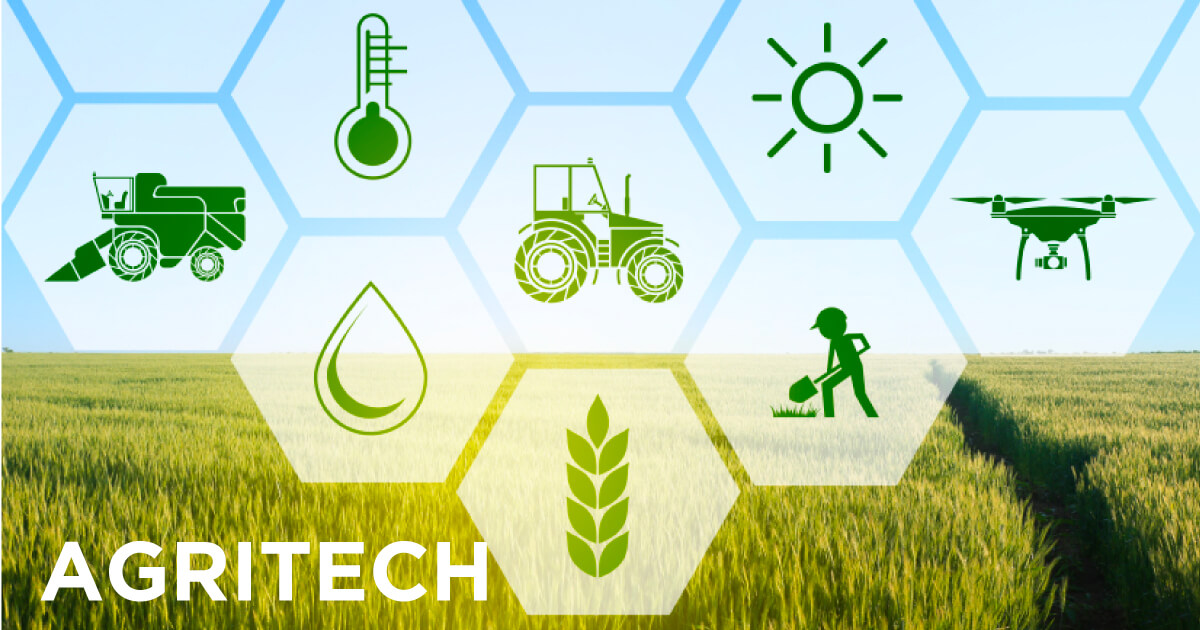 26/03/2019
Growth in Rural/Urban economies
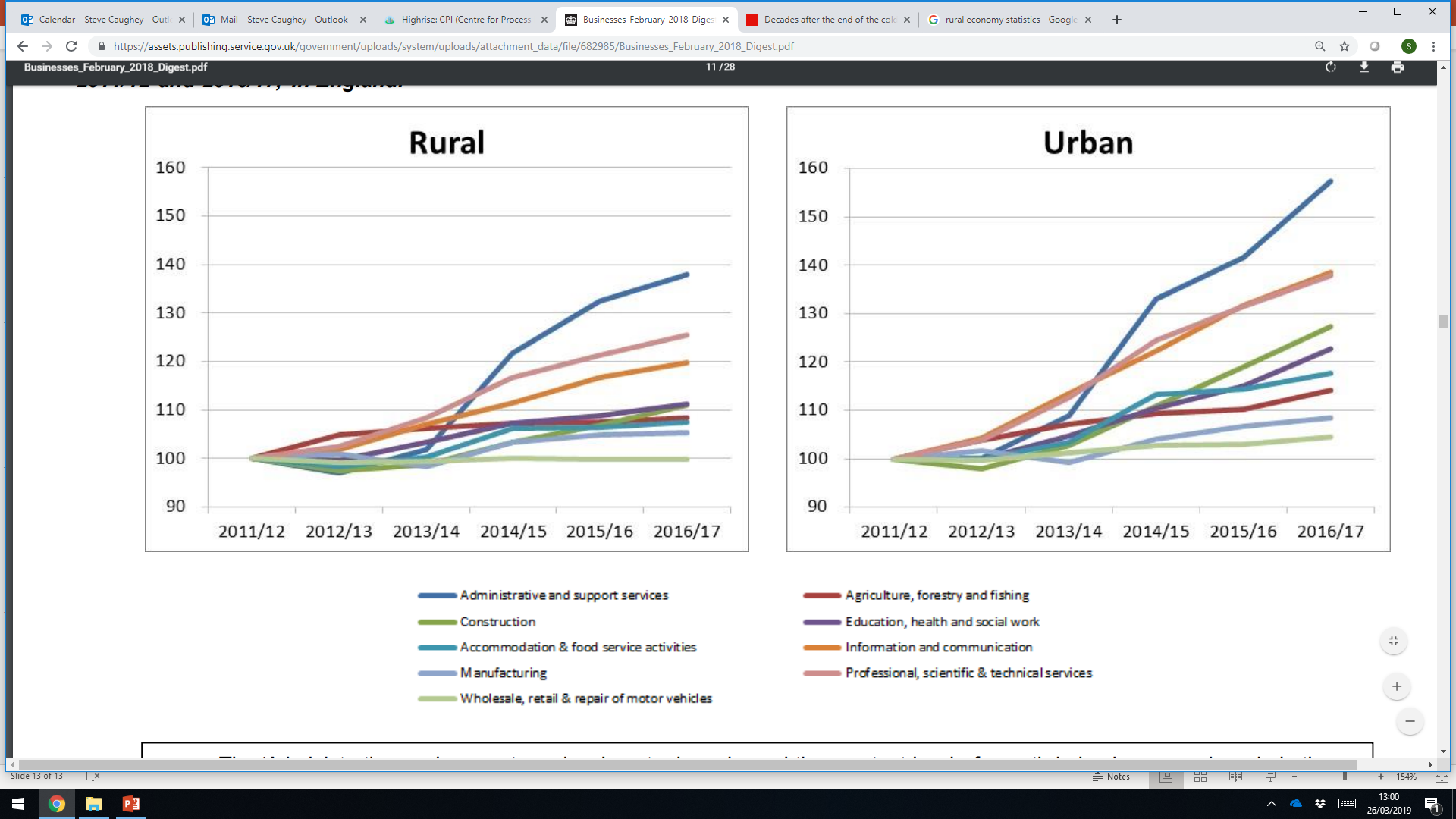 26/03/2019
[Speaker Notes: 22% of rural workforce work from home, compared to 12% in urban]
NICD Programmesfor the rural economy
ROI, IP
Skills
Data
Insight
Data
Connections
Data
Skills
Dedicated
Team
£50M Catalyst Building
Ecosystem
26/03/2019